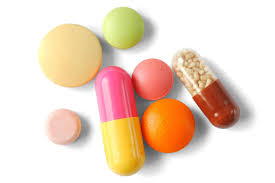 Radość życia bez psychotropów
Maja Puton 
Natalia Molenda 
Kinga Cieślak 
Julka Turek
Co to są psychotropy?
Psychotropy to leki działające na centralny system nerwowy,  przeznaczone do leczenia psychiki, modyfikujące stan psychiczny. Pozwalają one na dobre i godne funkcjonowanie osobom cierpiącym na choroby psychiczne.
Rodzaje psychotropów
środki przeciwdepresyjne
środki przeciwpsychotyczne
Stosuje się je nie tylko w leczeniu różnych psychoz. Podawane mogą być również pacjentom cierpiącym na niektóre postacie depresji. Jest to bardzo niejednorodna grupa leków, ponieważ oddziałują one z różną siłą na różnego typu receptory układu nerwowego.
Niejednolita grupa leków psychotropowych, które są stosowane w leczeniu zaburzeń psychicznych.
Rodzaje psychotropów
środki stabilizujące nastrój
środki przeciwlękowe
Głównie redukują nasilenie lęku towarzyszącego różnym stanom chorobowym. Jednak ze względu na inne działania, które środki te powodują, znajdują one bardzo szerokie zastosowanie w medycynie.
Jest to grupa leków psychotropowych wykorzystywanych w leczeniu choroby afektywnej dwubiegunowej oraz zaburzeń borderline. Normotymiki ograniczają nadpobudliwość psychoruchową oraz stabilizują nastrój.
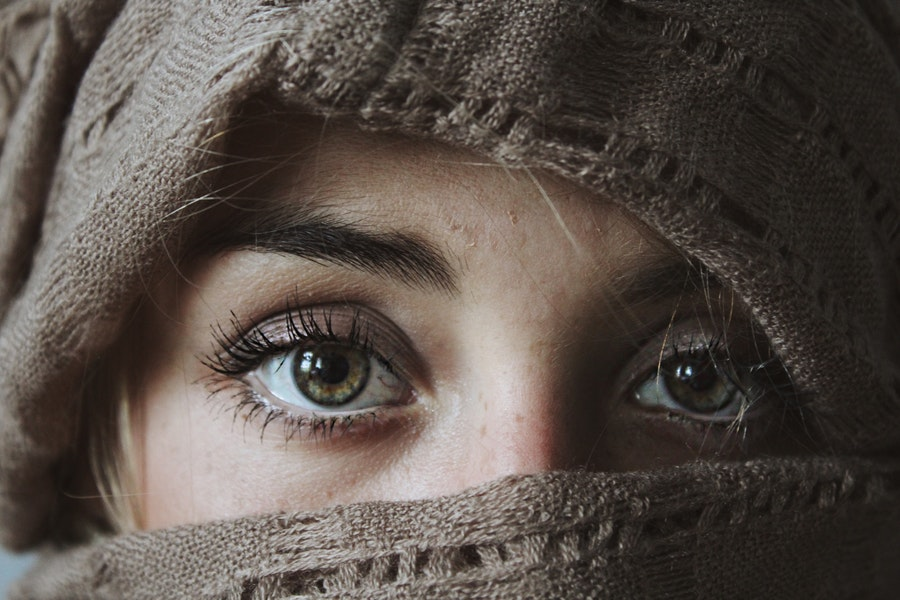 leki psycho-tropowe nie   niszczą    psychiki
Fakty:
większość z nich nie jest stymulantami
leki przeciwpada-czkowe mają własności stabilizujące
leki przeciwpadaczkowe mają własności stabilizujące nastrój
Mity
Są to leki dla ludzi „słabych” (nieprawda – choroba nie wynika ze słabości charakteru danej osoby),
leki psychotropowe są całkowicie bezpieczne, więc można je przyjmować w dowolnych ilościach
Celem przyjmowania leków psychotropowych jest zastąpienie woli osoby chorującej (nieprawda – celem ich stosowania jest właśnie poprawa funkcjonowania pacjenta
Dziękujemy za uwagę!